IV Съезд авиапроизводителей России
Круглый стол «Беспилотные авиационные системы»
Особенности нормативно-технического регулирования Открытой (А) и Специальной (В) категорий беспилотных авиационных систем с беспилотными летательными аппаратами массой менее 30 кг для обеспечения безопасности полетов
Шибаев Владимир Михайлович, к.т.н.
Директор Центра экспертизы и сертификации авиационной техники ФГУП «ЦАГИ»
Овсянников Марк Олегович
Инженер Центра экспертизы и сертификации авиационной техники ФГУП «ЦАГИ»
Казань, 10 августа 2018 г.
Разработка национальных стандартов
Разработаны проекты первоочередных национальных стандартов в авиастроении с учетом гармонизации их с общепринятыми международными стандартами, правилами и требованиями на разработку, производство, ремонт, испытания и послепродажное обслуживание авиационной техники (ГОСТ Р) :
«Беспилотные авиационные системы. Классификация и категоризация»
«Беспилотные авиационные системы. Компоненты беспилотных авиационных систем: спецификация и общие технические требования»
«Беспилотные авиационные системы. Функциональные свойства наземной станции управления»
«Беспилотные авиационные системы. Порядок разработки»
Безопасность полетов БАС
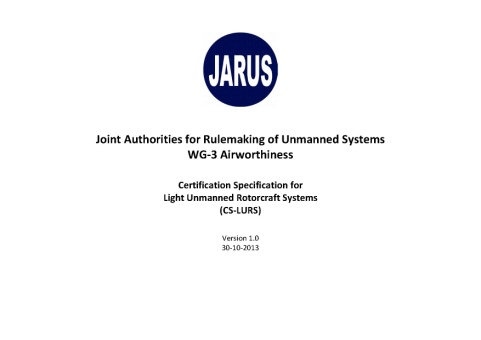 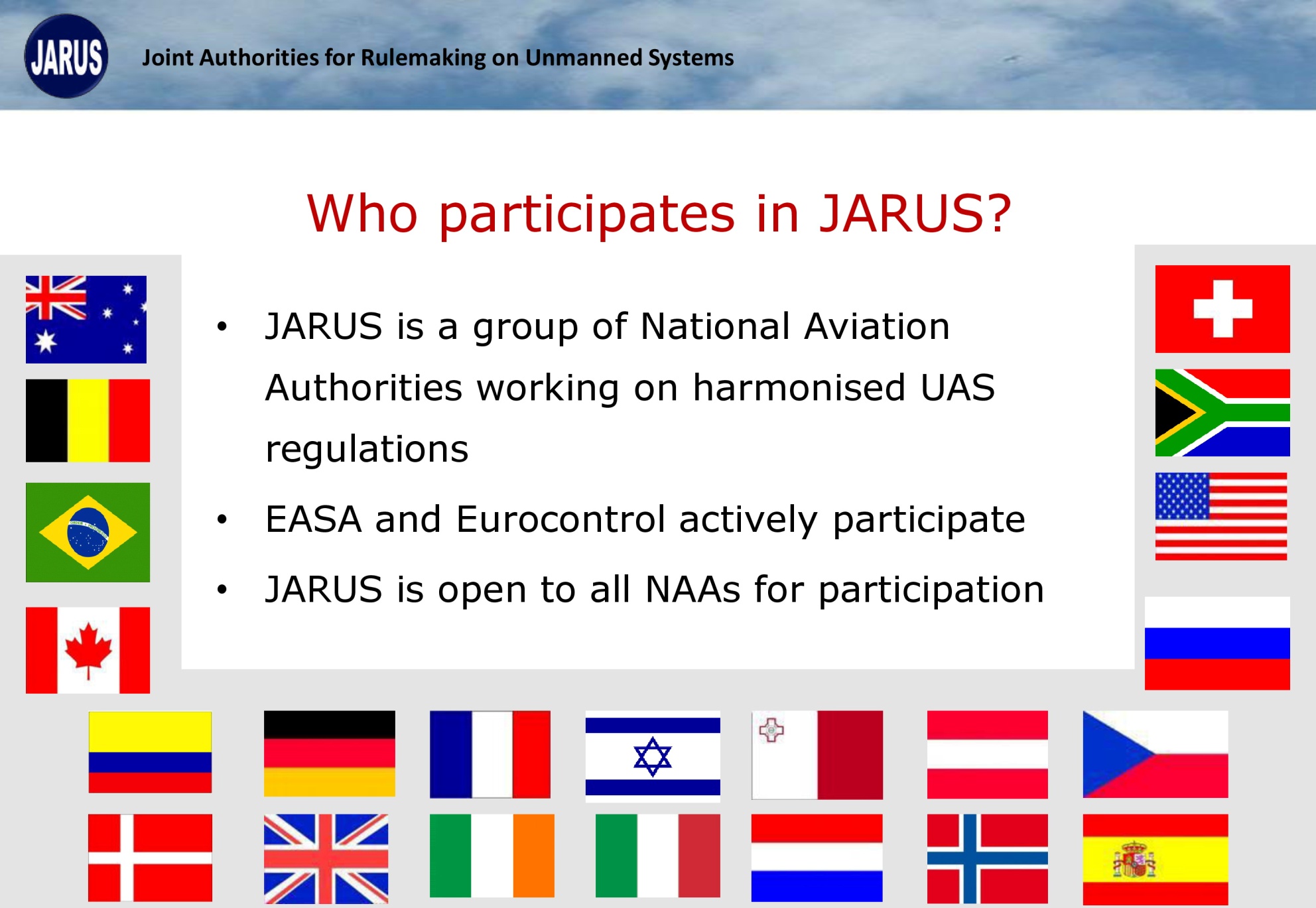 JARUS 
Joint Authorities for Rulemaking 
on Unmanned Systems 
Объединенный комитет авиационных властей 
52 страны

Работает под руководством EASA
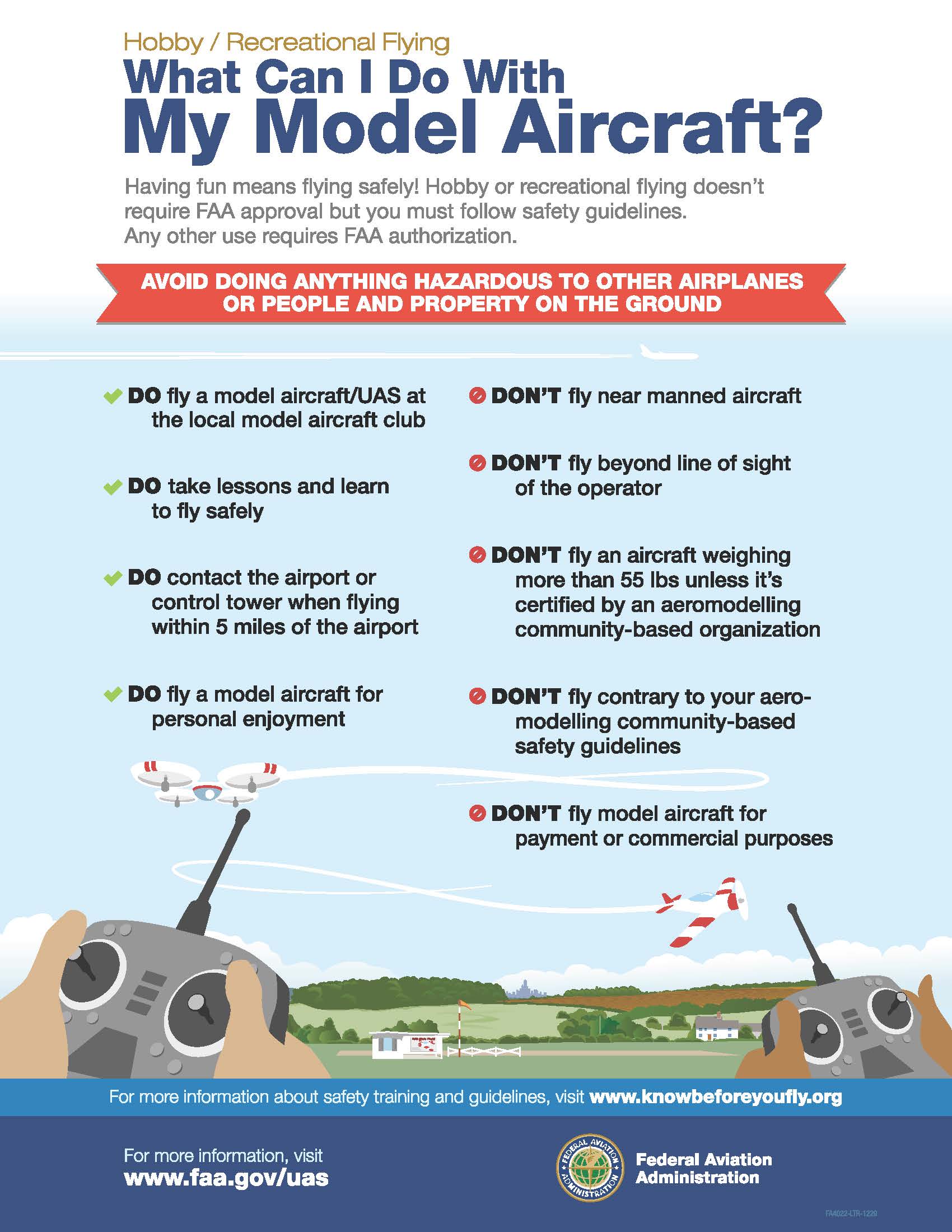 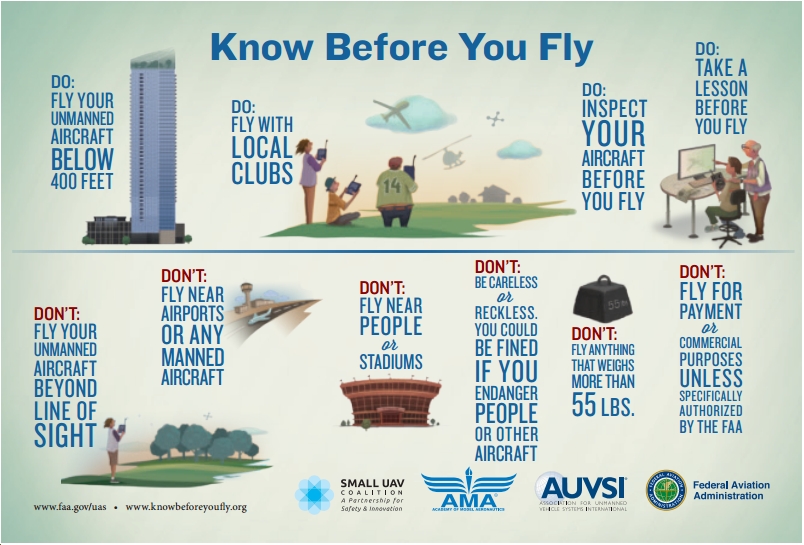 Публикации JARUS (разработаны с учетом предложений со стороны представителей РФ)
[Speaker Notes: На данный момент JARUS опубликовал 11 документов (и еще 4 находятся в стадии обсуждения), содержащие инструктивные материалы по нормативно-техническому регулированию безопасной эксплуатации беспилотных авиационных систем в странах, принимающих участие в работе комитета.]
Нормативно-правовое регулирование БАС с БПЛА массой 30 кг и менее
В соответствии с рекомендациями JARUS, а также практикой нормативного регулирования в странах-членах ICAO, БАС с БПЛА с взлетным весом 30 кг и менее могут быть отнесены к категории БАС, подлежащих обязательной процедуре регистрации и сертификации.
[Speaker Notes: Существующего требования к взлетному весу БПЛА, который должен не превышать 30 кг, для освобождения от прохождения процедуры сертификации и регистрации не достаточно]
Критерии отнесения БАС к категориям
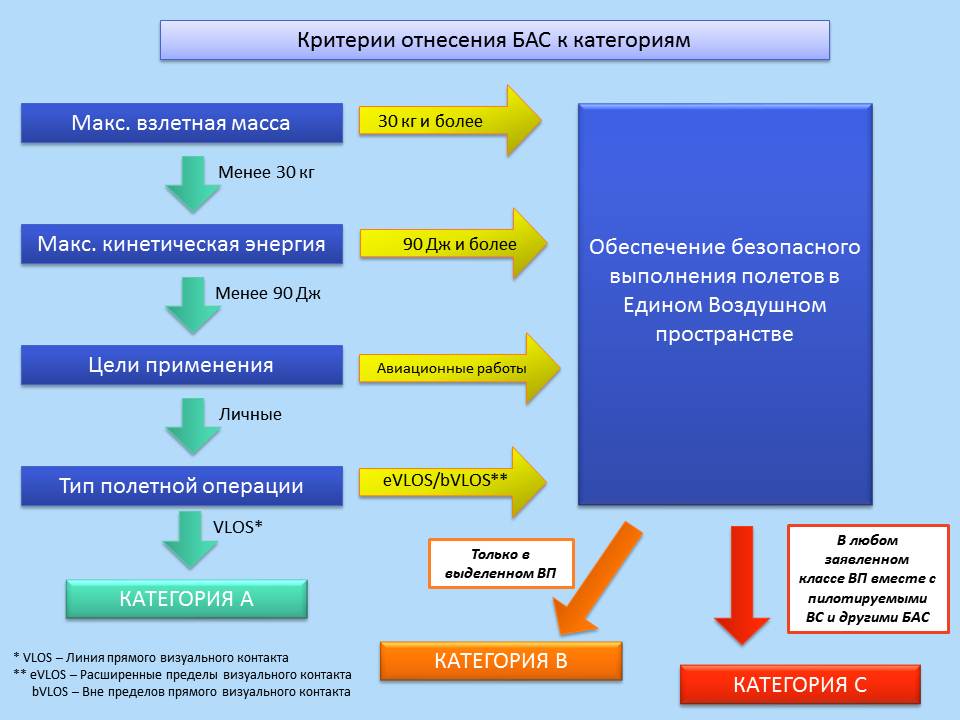 [Speaker Notes: В случае несоответствия хотя бы одному из критериев, отмеченных зеленым цветом необходимо провести анализ конструктивных и функциональных характеристик БАС для определения возможности эксплуатации в любом заявленном классе воздушного пространства (ВП), что будет соответствовать категории С. В противном случае, БАС будет определена в категорию В и сможет эксплуатироваться в специально выделенных классах ВП.]
Условия эксплуатации БАС категории А
выполнение полета на высоте не более 150 м  и на расстоянии не менее, чем 150 м от людей и строений;
выполнение полета в светлое время суток;
постоянный визуальный контакт с БВС (VLOS) без использования оптических приборов за исключением средств, корректирующих зрение (очки, линзы);
запрет на автономные полеты, сброс объектов, распыление продуктов, перевозку опасных товаров и коммерческие воздушные перевозки;
обязательная постановка БАС на учет и нанесение регистрационной метки на борт БВС в соответствии с воздушным законодательством РФ;
обязательное ознакомление эксплуатанта и внешнего пилота с инструкцией по эксплуатации БВС и с правилами выполнения полетов БАС категории А.
использование технологии geo-fencing во избежание нарушения БПЛА географических ограничений, определенных внутри воздушного пространства.
Geo-fencing
Geo-fencing (гео-фенсинг) - функция в составе программного обеспечения БАС, использующая GPS или  радиочастотную идентификацию для определения географических границ и предупреждения их нарушения беспилотным летательным аппаратом. 	
Алгоритмы geo-fencing определяют «Geofence» – виртуальный барьер, который, должен состоять из «Soft Fence» и «Hard Fence»:
Hard Fence – Граница зоны, которая ни в коем случае не должна быть пересечена; 
Soft Fence – Граница зоны, внутри которой должны выполняться маневры по предотвращению пересечения границ  «Hard Fence».
[Speaker Notes: Границы гео-фенсинг могут быть установлены как для предотвращения нарушений географических ограничений полетов ДПАС, так и для предотвращения покидания ДПЛА зоны вокруг НСУ (например, высота и расстояние до оператора не более 150 м). Во втором случае, если оператор, например, движется на автомобиле, границы hard и soft будут подвижными.]
БЕСПИЛОТНАЯ ТРАНСПОРТНАЯ СИСТЕМА
(наземная и воздушная составляющие)
Полет автономного воздушного транспортного средства с кабиной пассажира по выделенному воздушному коридору (под контролем системы GEO-Fence)
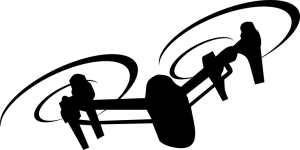 Автономное (беспилотное) наземное транспортное средство с кабиной пассажира
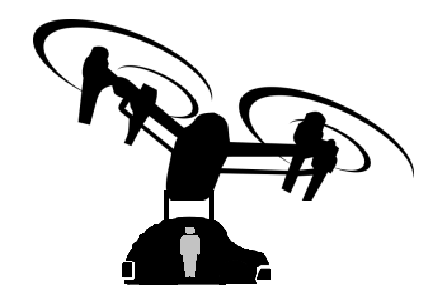 Транспортный 
узел
Транспортный 
узел
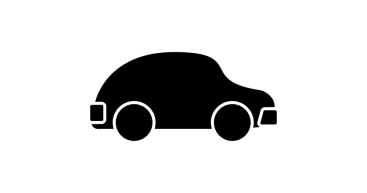 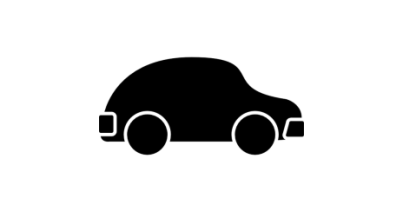 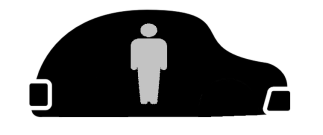 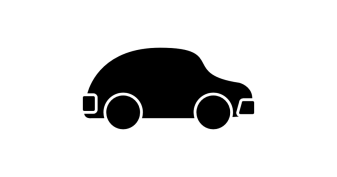 Погрузка кабины пассажира на автономное наземное транспортное средство
Погрузка кабины пассажира на автономное воздушное транспортное средство
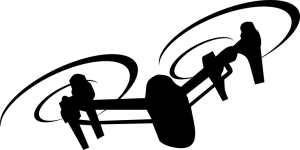 Автономное (беспилотное) наземное транспортное средство с кабиной пассажира
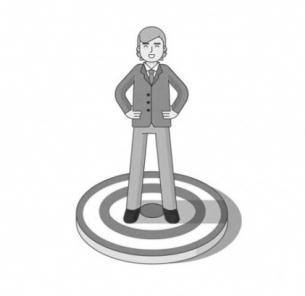 Базирование автономной (беспилотной)
воздушной техники
Пункт назначения
Базирование автономной наземной техники
Беспилотная транспортная система, объединяющая воздушную и наземную беспилотную технику, предназначена для перевозки пассажиров/грузов
Воздушный коридор между транспортными узлами обеспечивается системой GEO-Fence, установленной на борту БВС, предотвращающей покидание аппаратом границ коридора.
Разделение категории А на подкатегории
[Speaker Notes: Категория А может быть дополнительно подразделена на подкатегории. В таком случае, возможно выполнение авиационных работ для БАС категории А]
Технические требования для эксплуатации БАС подкатегории А1
БАС, соответствующие условиям эксплуатации подкатегории А1 должны:
1. иметь максимальный взлетный вес, включая полезную нагрузку, не более, чем 250 г; 
2. развивать максимальную скорость относительно земли не более, чем 68 км/ч (19 м/с); 
3. иметь безопасную конструкцию (например, не иметь в составе незащищенных быстровращающихся частей); 
4. быть безопасно управляемыми; 
5. иметь электрическое питание с номинальным напряжением, не превышающим 24 В постоянного тока или эквивалентного переменного тока; 
6. распространяться (продаваться) в сопровождении четких инструкций по эксплуатации, а также предупреждений относительно рисков, связанных с эксплуатацией БАС, с учетом возраста эксплуатанта и внешнего пилота;
 7. сопровождаться необходимой информацией в соответствии с требованиями безопасности полетов, защиты прав и информации, страхования ответственности, а также  ознакомительной информацией в печатном или электронном виде.
Условия эксплуатации БАС категории В
одобрение типовой конструкции или единичного экземпляра БАС;
подтверждение соответствия минимальному объему требований, сформированному на базе Норм летной годности (см. след. слайд);
регулярное выполнение процедур поддержания летной годности;
конструкция и функциональные свойства БАС должны обеспечивать выполнение авиационных работ в одобренном эксплуатационном объеме воздушного пространства:
обеспечение безопасного выполнения полета вне пределов прямой видимости (BVLOS), в том числе в режиме автоматического пилотирования;
надежное функционирование канала управления и передачи данных (С2);
[Speaker Notes: Независимо от вышеперечисленных требований БАС категории В, необходимо поставить на учет и зарегистрировать с нанесением регистрационной метки на борт БВС в соответствии с воздушным законодательством РФ]
Минимальный объем требований к БАС категории В
БАС.333 Область полетных режимов; 
БАС.1309 Оборудование, системы и установки;
БАС.1329 Система автоматического управления полетом; 
БАС.1412 Система аварийного спасения
БАС.1585 Правила эксплуатации (эксплуатационные процедуры)
Условия эксплуатации БАС категории В
обеспечение связи с диспетчерской службой УВД в соответствии с ФП ИВП РФ.
подготовка эксплуатанта и членов внешнего экипажа с выдачей соответствующих документов, подтверждающих квалификацию;
подготовка наземного экипажа в соответствии с инструкцией по эксплуатации БАС;
обязательное страхование ответственности в случае нанесения ущерба третьим лицам в процессе выполнения полетной операции;
лицензия разработчика и производителя БАС.
Нормативно-техническое регулирование БАС различных категорий
Выводы
Разработать и внести следующие изменения в существующие нормативные документы, гармонизированные с международными стандартами JARUS, устанавливающие требования к порядку допуска БАС (в том числе с БПЛА взлетной массой 30 кг и менее) к эксплуатации: 
Нормы летной годности БАС;
Подготовка внешнего экипажа;
Порядок сертификации БАС;
Порядок сертификации разработчика, производителя и технической поддержки БАС;
Порядок гос. регистрации БАС и постановки на гос. учет;
Национальные стандарты, содержащие технические требования к БАС и компонентам.